Monetary Policy
actions of the Federal Reserve System to influence the level of real GDP and rate of inflation
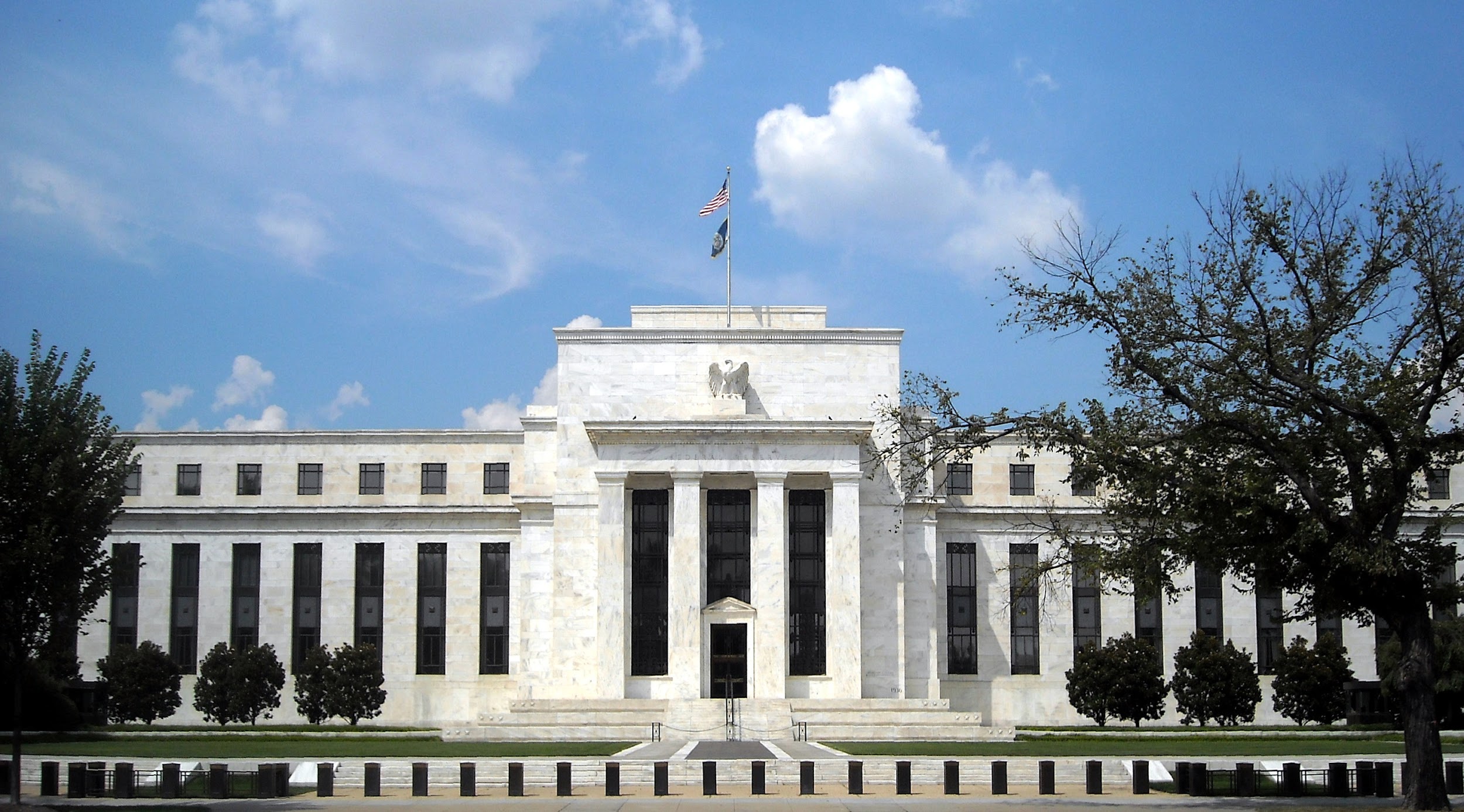 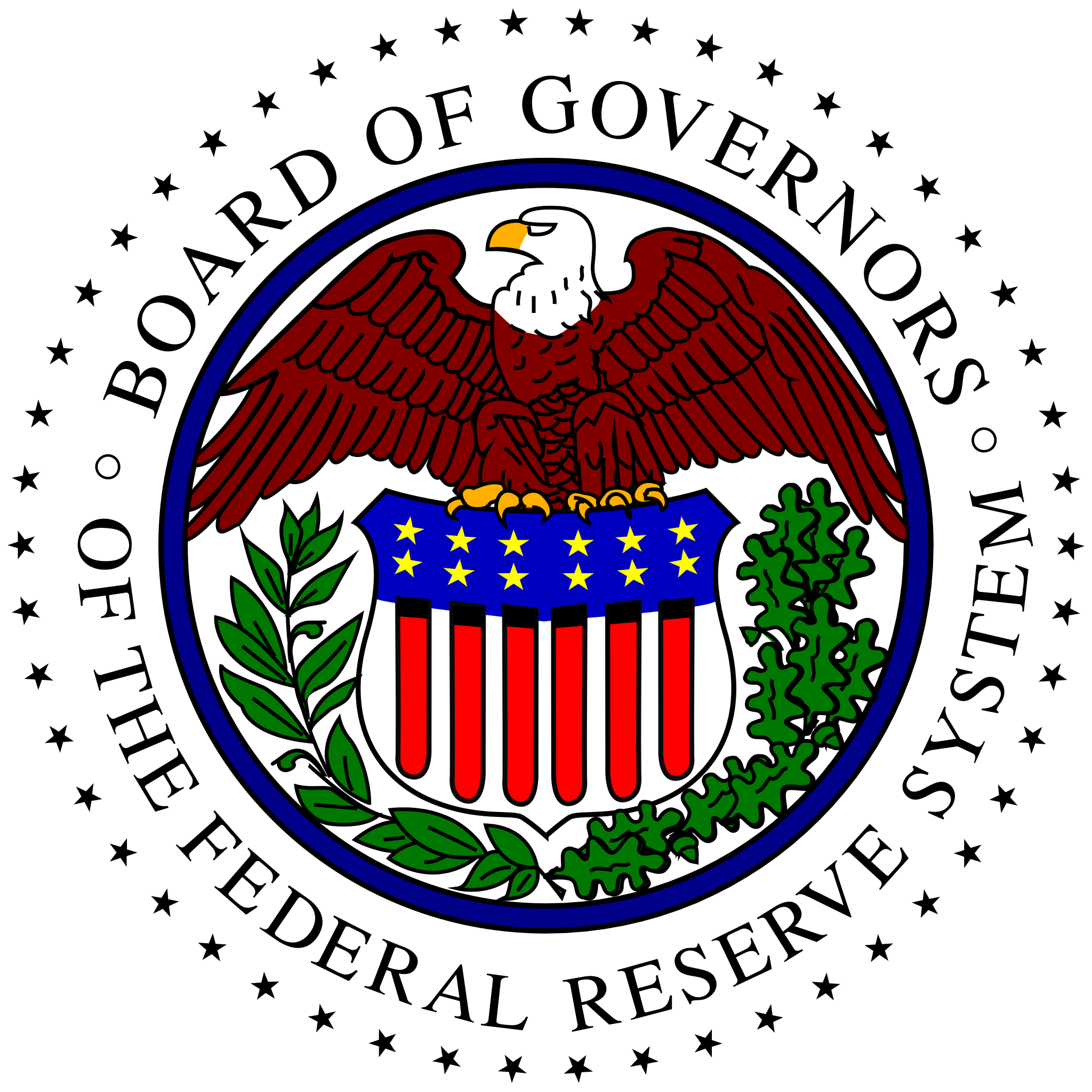 Federal Reserve System
“the Fed” the central bank of the United States 
created by Congress to provide nation with 
safe, flexible, stable monetary & financial system
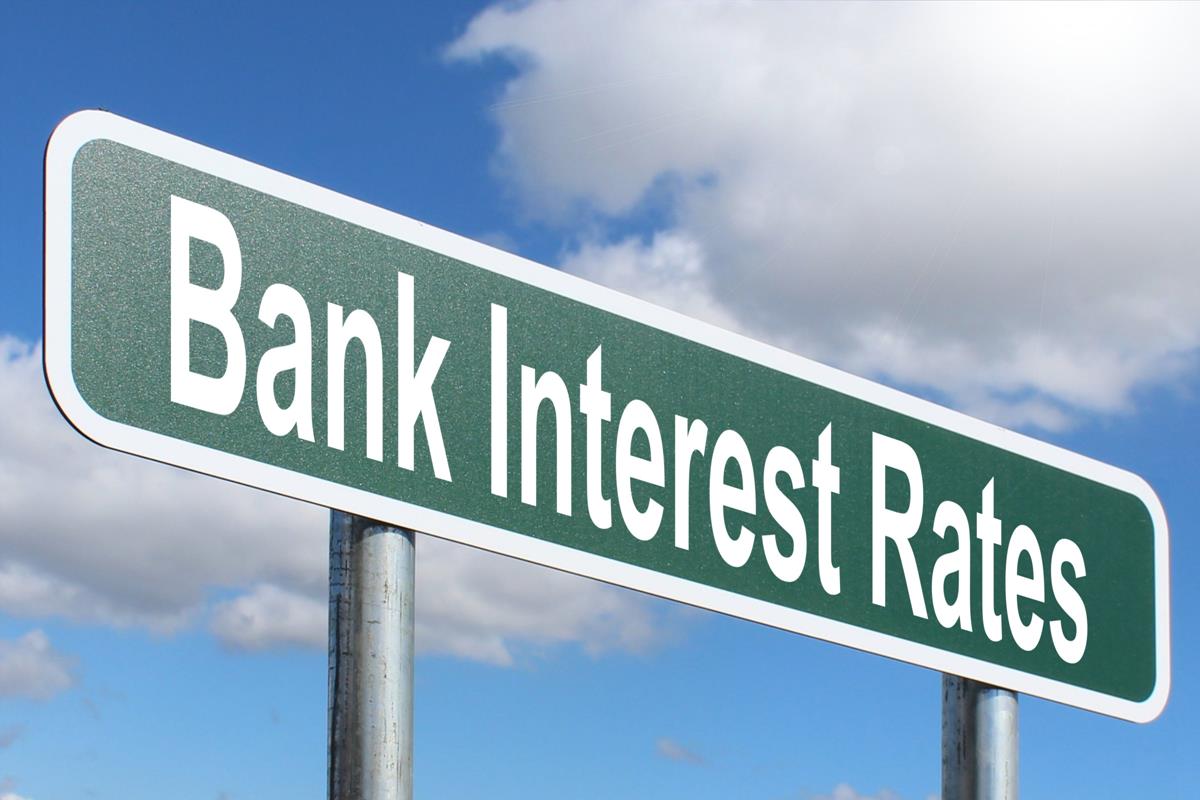 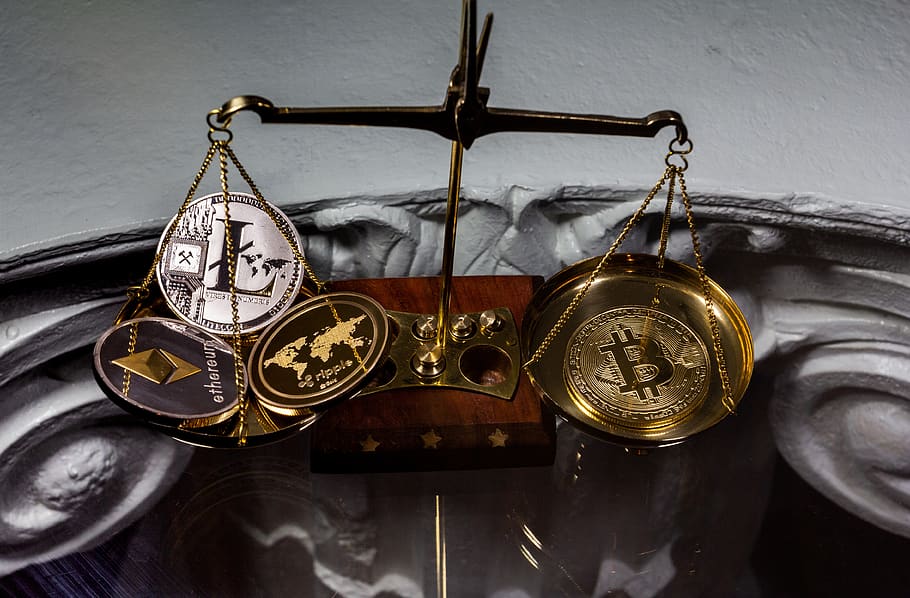 Financial Institutions
a company engaged in the business of dealing with financial and monetary transactions such as deposits, loans, investments, and currency exchange
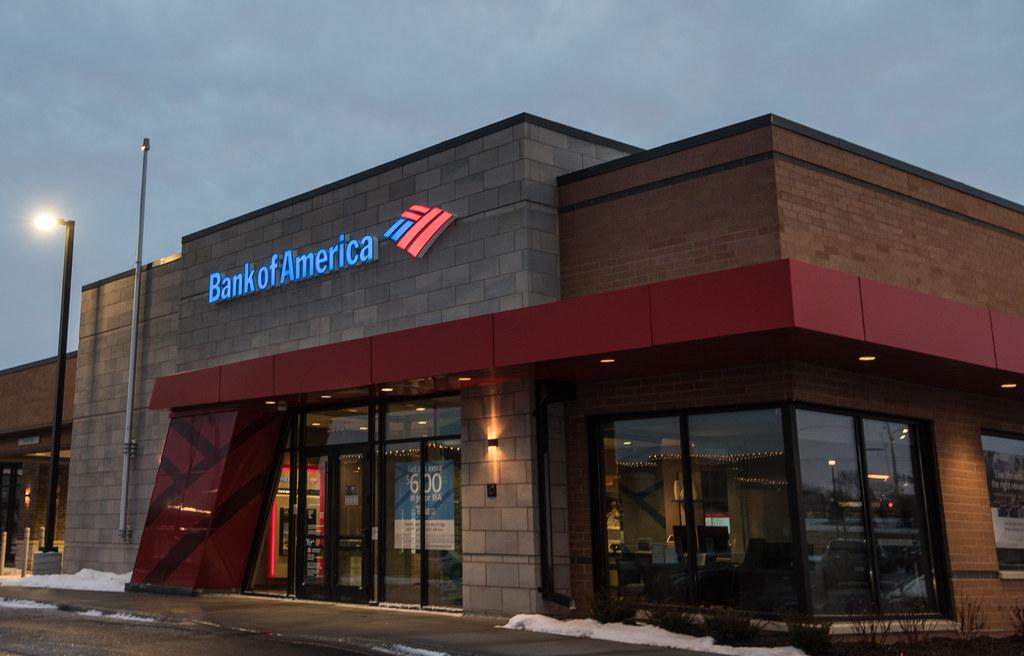 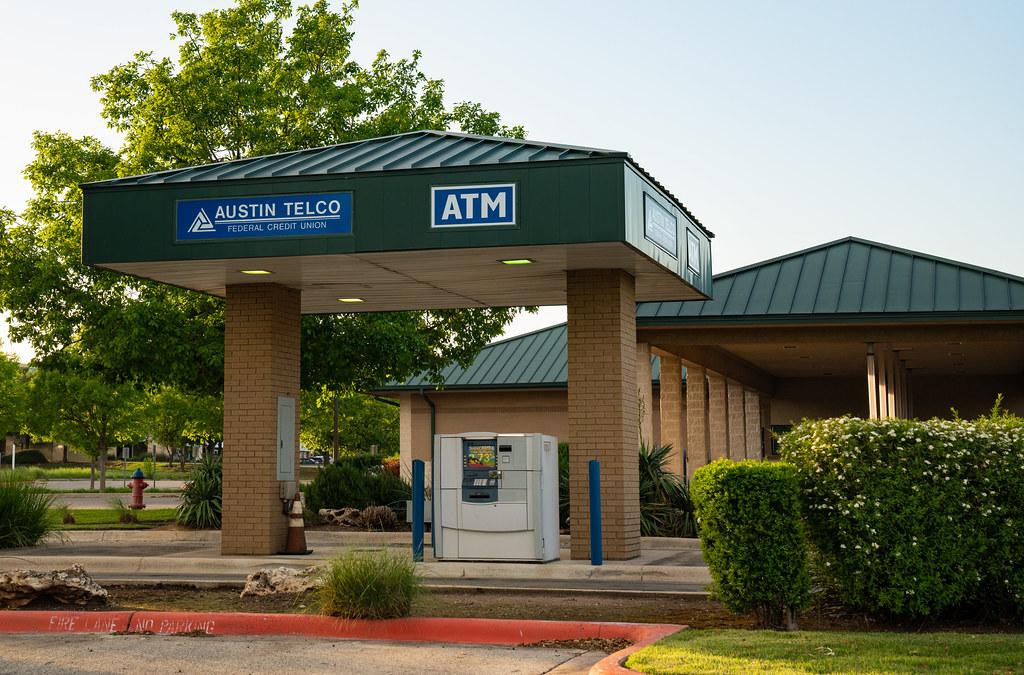 Functions of Money
serving as a medium of exchange, a unit of account, and a store of value
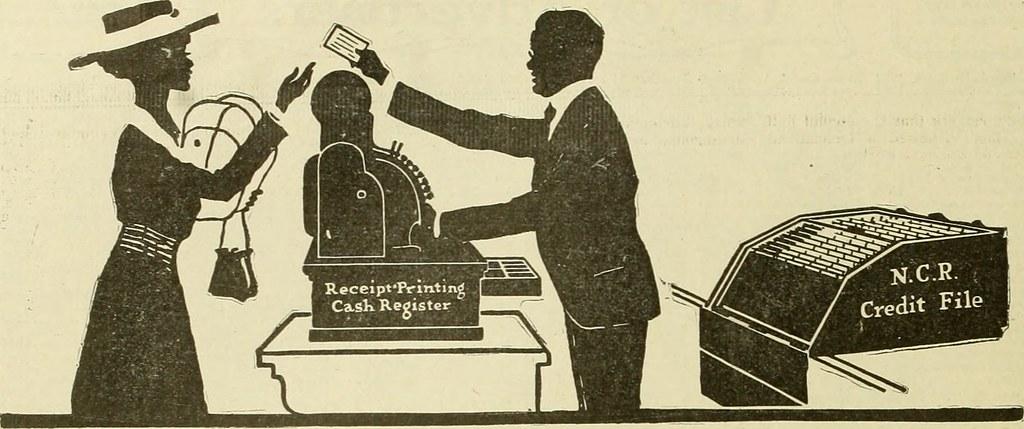 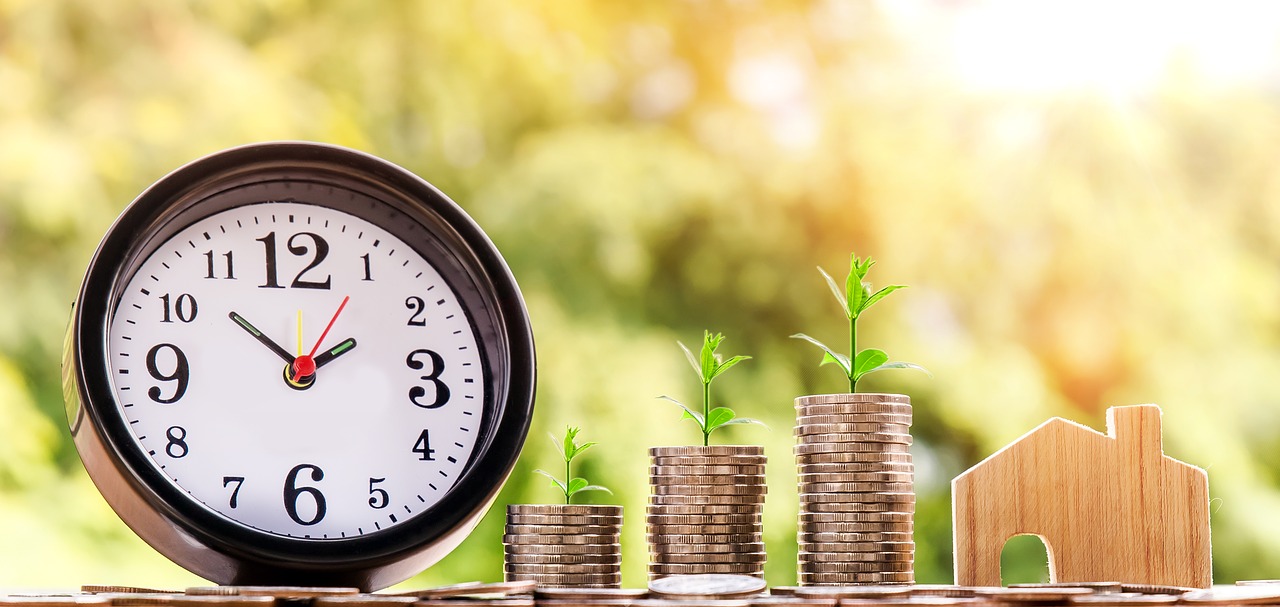 Medium of exchange
anything that is used to determine value during the exchange of goods and services
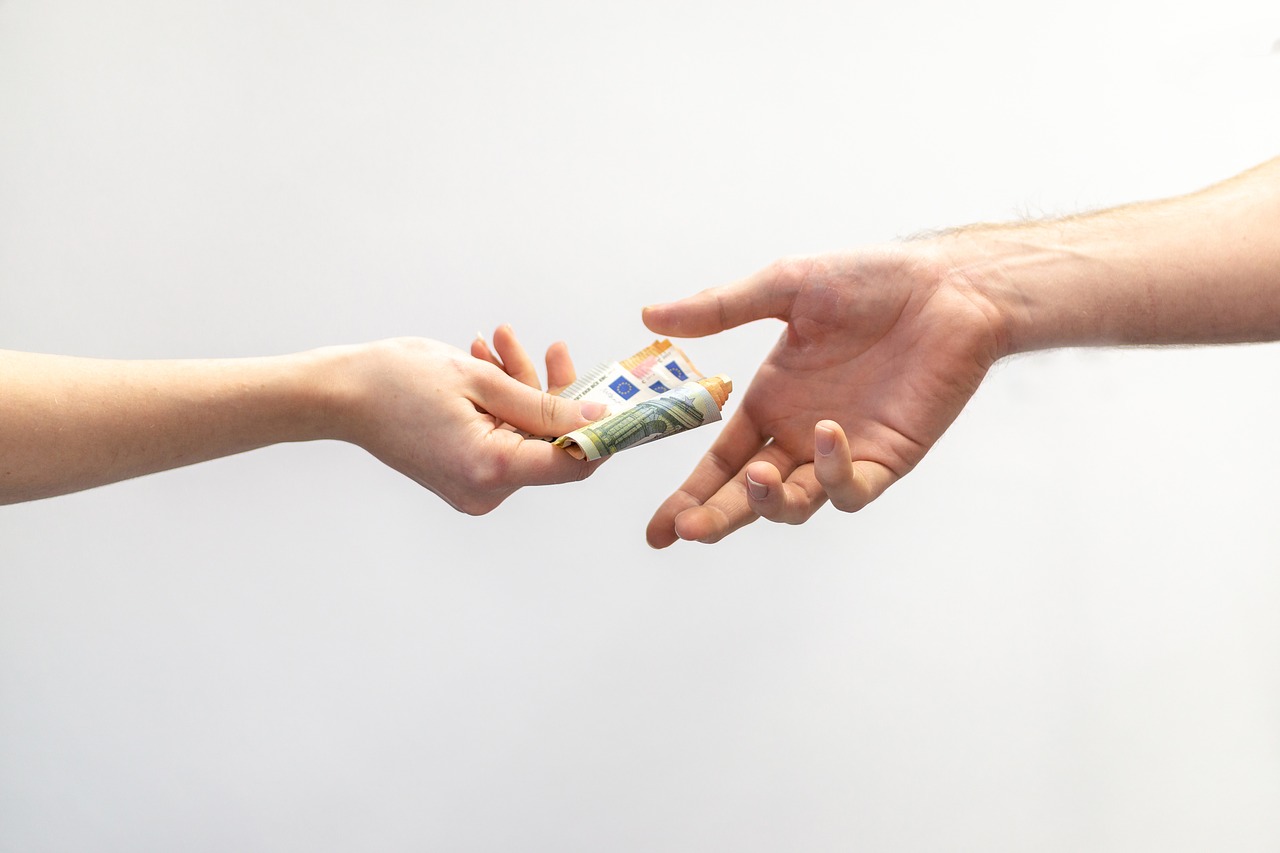 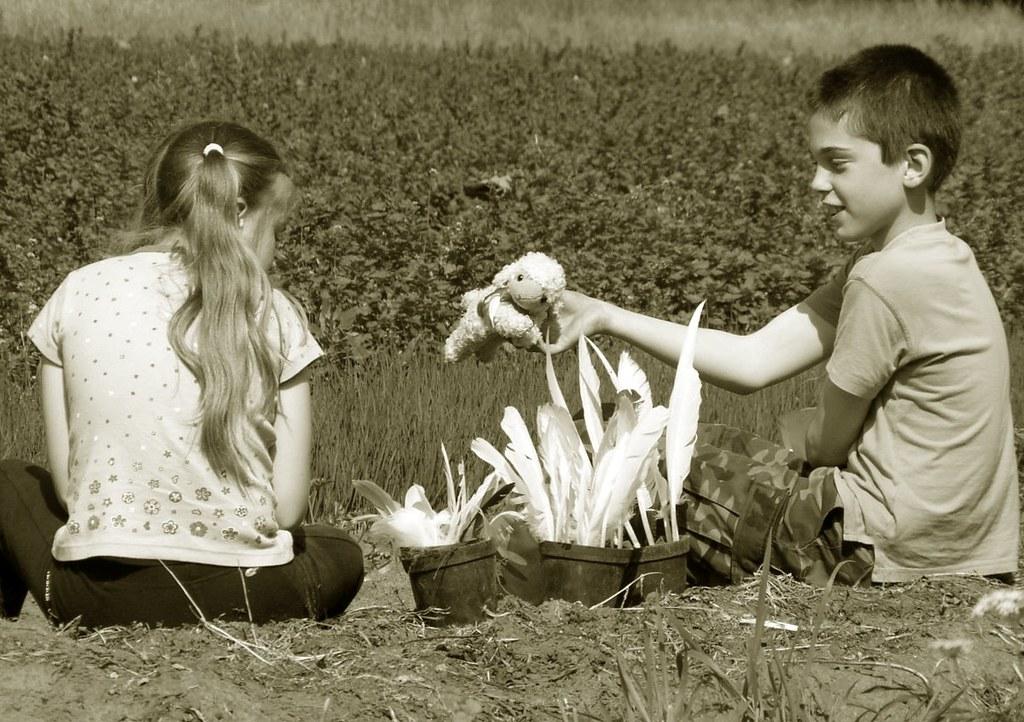 Fiat Money
Objects that have value because the government has decreed that they are an acceptable means to pay debts
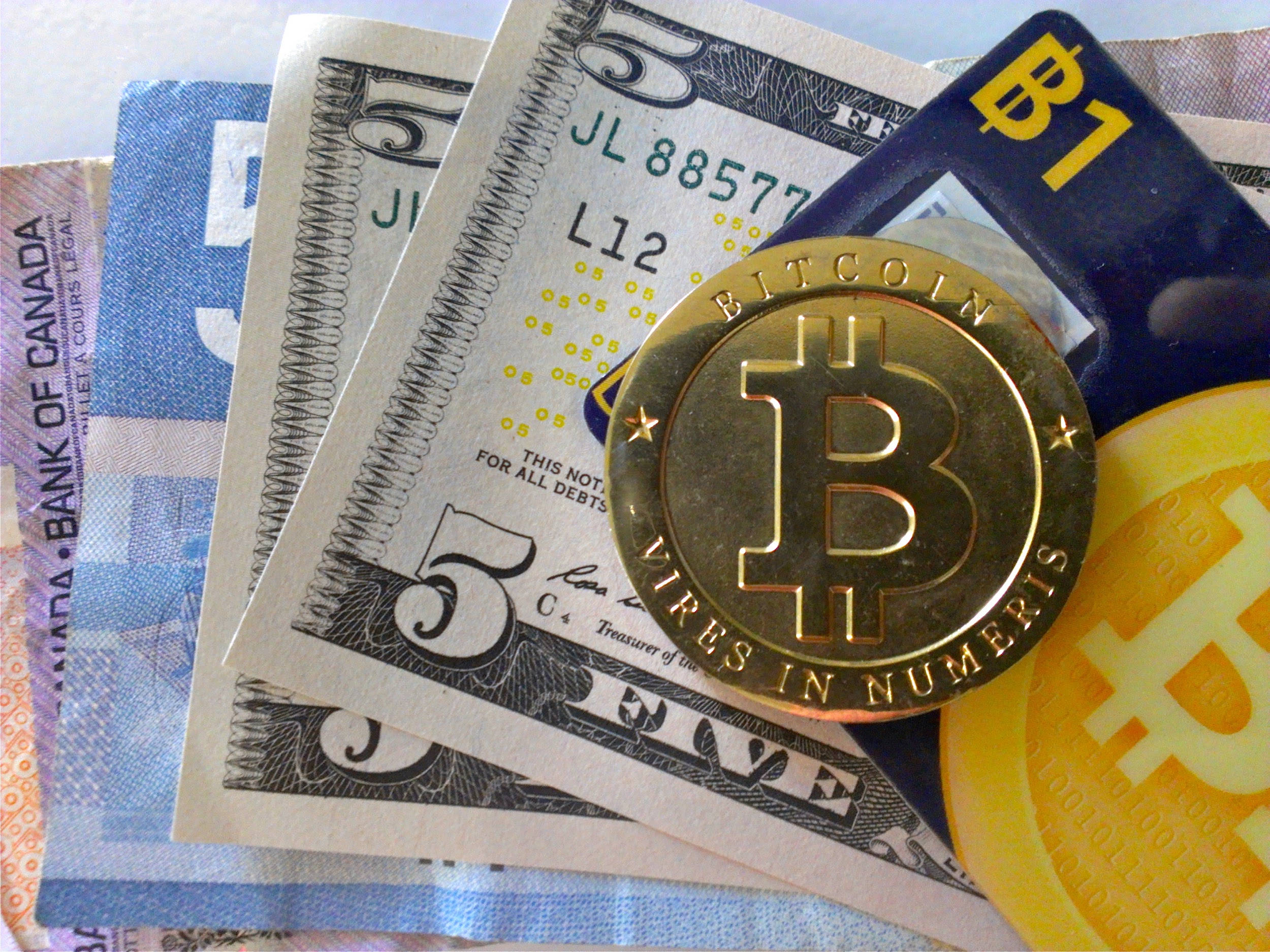 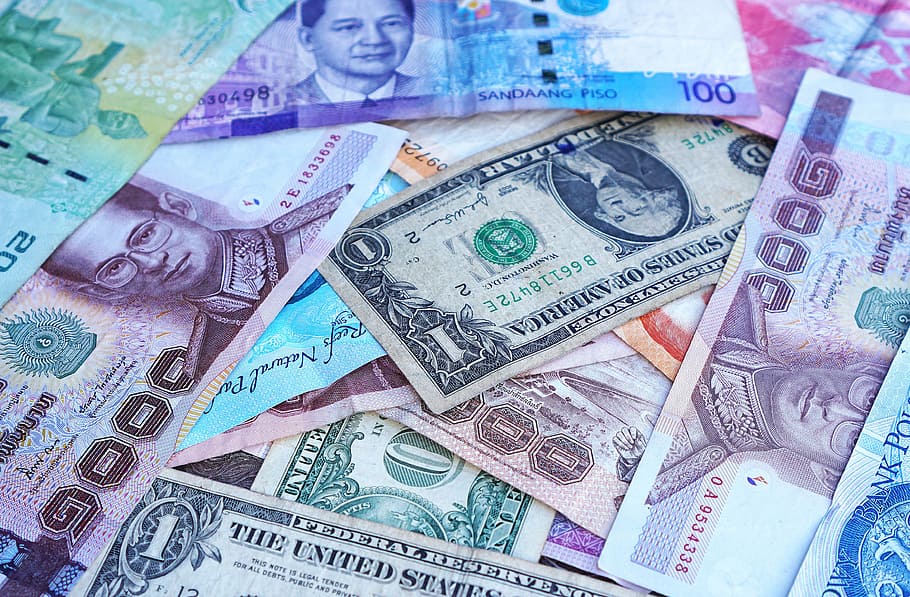 Commodity Money
a type of currency that has intrinsic value as a specific good or material, such as gold
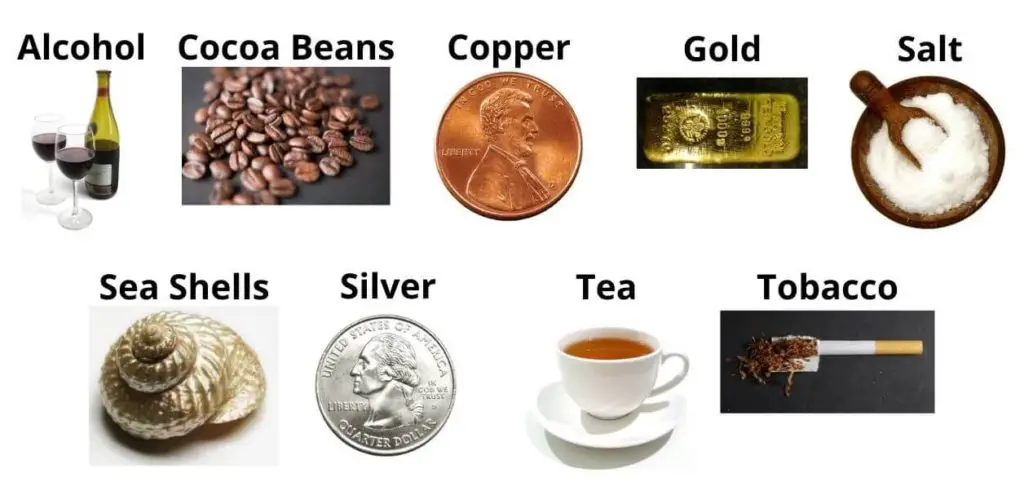 Discount Rate
interest rate the Federal Reserve charges commercial banks for short term loans
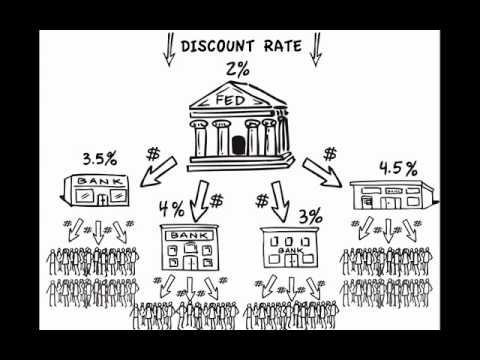 Federal Funds Rate
interest rate set by the Fed to indirectly manage interest rates, inflation and unemployment
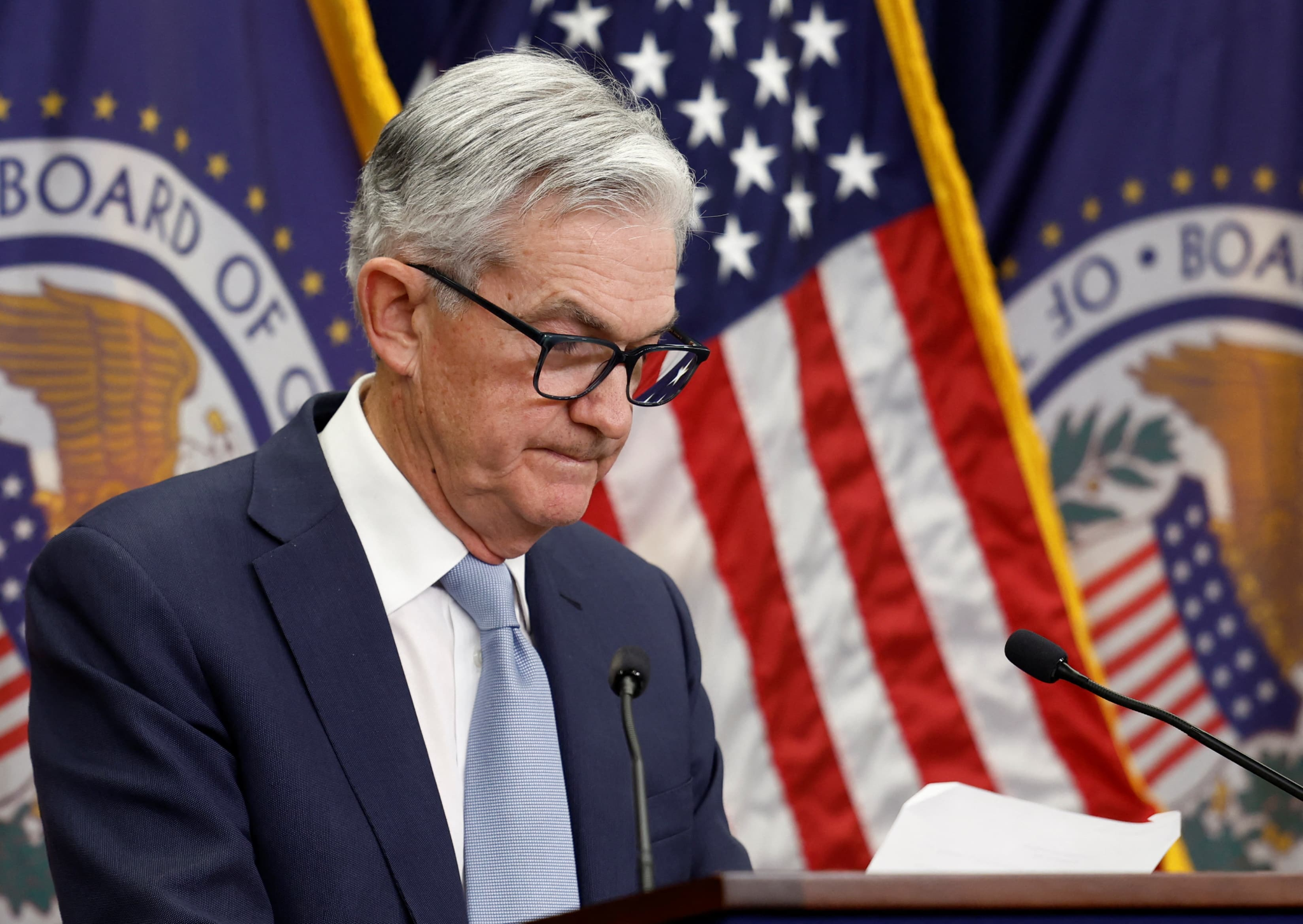 Open Market Operations
term that refers to the purchase and sale of securities in the open market by the Fed
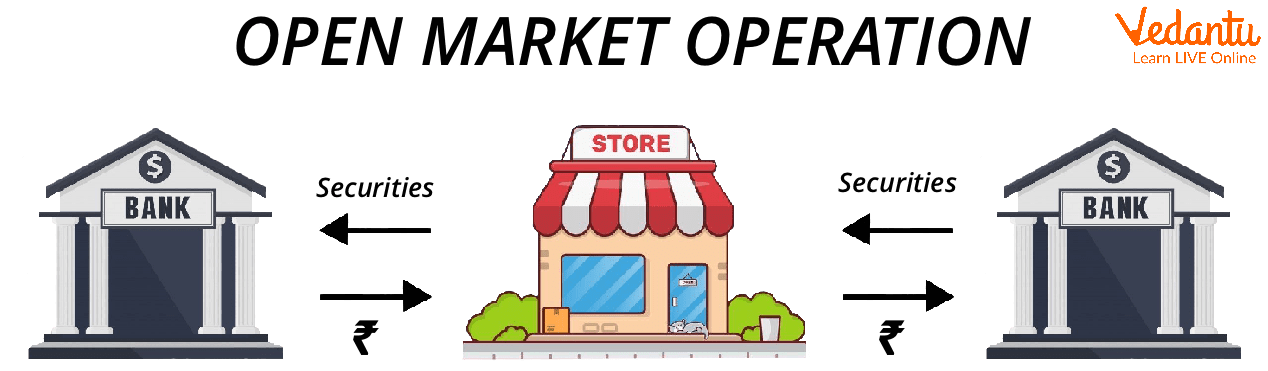 Representative Money
a form of currency that represents the intent to pay, such as a check or credit card
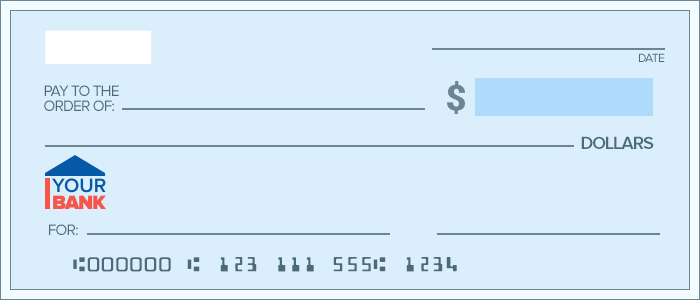 Reserve Requirement
percentage of commercial bank’s deposits that it must keep in cash
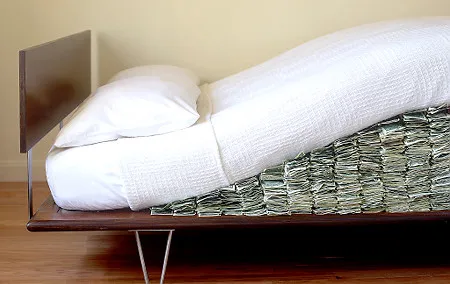